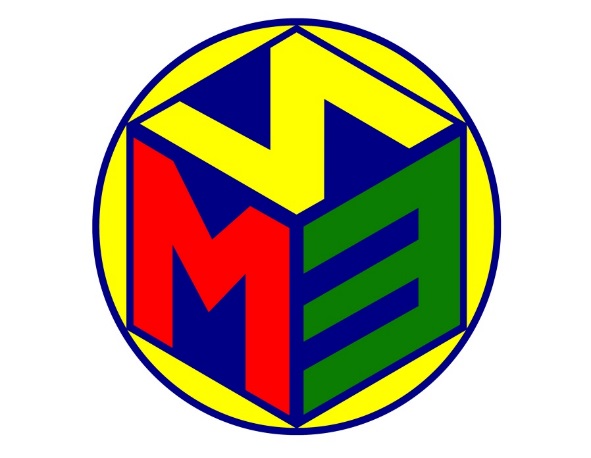 Материалимпэкс ХК-ийн2018 оны жилийн Үйл ажиллагааны тайлан
Агуулга
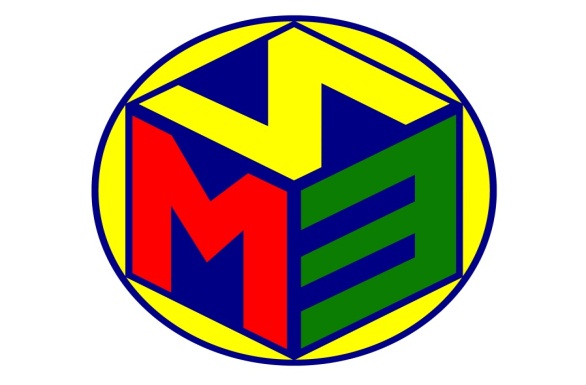 Компанийн түүхэн замнал 
Эрхэм зорилго, зорилт
Төлөөлөн удирдах зөвлөлийн гишүүдийн товч танилцуулга
Компанийн бүтэц
Хийж гүйцэтгэсэн ажил, үйлчилгээнүүд
ТҮҮХЭН ЗАМНАЛ
Монгол Улсад үйлдвэр, орон сууц, нийтийн аж ахуй, хөдөө аж ахуйн барилга байгууламж барьж байгуулах ажлыг цаашид эрчимтэй хөгжүүлэх талаар нам, засгаас тавьсан зорилтыг хэрэгжүүлэх, ЗХУ болон социалист бусад орноос зээл тусламжаар болон худалдааны шугамаар авч байсан, түүнчлэн дотоодын үйлдвэрүүдээс гаргаж байсан материал, тоног төхөөрөмж, сэлбэг хэрэгслийг хүлээн авах, хадгалах, хэрэглэгч байгууллагуудад нийлүүлэх ажлыг эрхлэн гүйцэтгэх байгууллагыг МАХН-ын Төв хорооны Улс төрийн товчооны 1957 оны 3-р сарын 28-ны 108-р тогтоолоор Гадаад худалдааны яамны харьяанд Техник туслалцааны бааз нэртэйгээр байгуулсан нь одоогийн “Материалимпэкс” ХК юм. 
	Техник туслалцааны бааз нь эхний үед ГХЯ-ны харьяа Бөөний худалдааны баазтай нэг дор ажиллаж байгаад удалгүй хангамжийн болон хэрэглэгч байгууллагуудын ажлын уялдааг сайжруулах үүднээс Сайд нарын Зөвлөл 1958 оны 8-р сарын 10-ны өдрийн 46-р тогтоолоор Улсын барилгын хорооны харьяанд шилжүүлжээ.  Тус бааз байгуулагдахдаа 508,000 төгрөгийн үндсэн, 4.5 сая төгрөгийн эргэлтийн хөрөнгөтэй, цехэд–10, санхүүгийн–9, үндсэн ба туслах ажилчин–170 байв. 
	Материалимпэкс ХК нь өдгөө гадаад дотоод худалдаа, барилга угсралт, барилгын материалын үйлдвэрлэл, улс хоорондын тээвэр зуучлал, аялал жуулчлал, ажлын байрны түрээс, агуулахын аж ахуй гэсэн үндсэн чиглэлүүдээр үйл ажиллагаа явуулдаг Монгол Улсын шилдэг 100 аж ахуйн нэгжээр удаа дараа шалгарсан томоохон компаниудын нэг болон өргөжлөө.
Компанийн эрхэм зорилго, зорилт
Манай компанийн эрхэм зорилго нь үйлчлүүлэгчдийн найдвартай түнш байж, өөрийн үйл ажиллагааг өргөжүүлэх замаар улс эх орон, нийслэл хотын нийгэм эдийн засгийн хөгжилд бодитой хувь нэмэр оруулан, улмаар ажиллагсдынхаа бодит орлогыг нэмэгдүүлж, ажлын байр шинээр бий болгох, компанийн хөрөнгө санхүүгийн тогтвортой байдлыг бий болгоход оршино. 

Бидний зорилт -  барилгын болон хүнсний салбарт гадаадын  үйлдвэрлэгчдийг дотооддоо холбох  түүчээ болох, 
Олон улсад хүлээн зөвшөөрөгдсөн, Сайн засаглалыг хэрэгжүүлэгч, үлгэр жишээ хувьцаат компани болох
ТӨЛӨӨЛӨН УДИРДАХ ЗӨВЛӨЛИЙН ГИШҮҮДИЙН ТОВЧ ТАНИЛЦУУЛГА
1. ТУЗ-ийн дарга – Гомбын Аюушмаа. 1942 онд төрсөн, эрэгтэй. Дээд боловсролтой, эрх зүйч мэргэжилтэй. 
2. ТУЗ-ийн ердийн гишүүд: 
	2.1 Баярын Зориг. 1953 онд төрсөн, эрэгтэй. Дээд боловсролтой, барилгын инженер мэргэжилтэй. Монгол улсын Зөвлөх инженер 
	2.2 Дагвын Оюун. 1973 онд төрсөн, эмэгтэй. Дээд боловсролтой, нягтлан бодогч, санхүүч мэргэжилтэй. 
	2.3 Чулууны Чинзориг. 1973 онд төрсөн, эрэгтэй. Дээд боловсролтой, эдийн засагч мэргэжилтэй. 
	2.4  Төмөрбаатарын Мөнхжаргал. 1982 онд төрсөн, эрэгтэй. Дээд боловсролтой, нягтлан бодогч мэргэжилтэй. 
	2.5 Ням-Осорын Мягмарсүрэн. 1986 онд төрсөн, эмэгтэй. Дээд боловсролтой, нягтлан бодогч мэргэжилтэй. Монгол Улсын мэргэшсэн нягтлан бодогч, татварын итгэмжит нягтлан бодогч. 
3. Хараат бус гишүүд: 
	3.1 Доржийн Эрдэнэцэцэг. 1973 онд төрсөн, эмэгтэй. Дээд боловсролтой, нягтлан бодогч мэргэжилтэй. 
	3.2 Даваанямын Үнэнзаяа. 1973 онд төрсөн, эмэгтэй. Дээд боловсролтой, нягтлан бодогч мэргэжилтэй. 
	3.3 Чойсүрэнгийн Энхтуул. 1979 онд төрсөн, эмэгтэй. Дээд боловсролтой, сэтгүүлч мэргэжилтэй.
КОМПАНИЙН БҮТЭЦ
ХУВЬЦАА ЭЗЭМШИГЧДИЙН ХУРАЛ
ТӨЛӨӨЛӨН УДИРДАХ ЗӨВЛӨЛ
Дотоод хяналтын алба-3
ГҮЙЦЭТГЭХ ЗАХИРАЛ
Борлуулалтын алба-17
Захиргаа, үйлчилгээний хэлтэс-19
Гадаад харилцаа, хамтын ажиллагаа эрхэлсэн захирал
Санхүү, эдийн засгийн асуудал эрхэлсэн захирал
Хөдөлмөрийн аюулгүй байдал, эрүүл ахуйн хэлтэс-2
Ерөнхий инженер
СЭЗХэлтэс-8
Үйлдвэр, техникийн хэлтэс - 16
ГХХАХэлтэс-11
Орон сууцны ашиглалтын алба
Бетон зуурмагийн үйлдвэр
Гаалийн хяналтын талбай
Замын Үүд дэх төлөөлөгчийн газар
Хувьцаа эзэмшигч, ногдол ашгийн талаар
2018 оны 11 дүгээр сард компанийн хувьцаа эзэмшигчдийн ээлжит бус хурлыг амжилттай зохион байгуулсан. 
Тус компани 1,368,206 ширхэг энгийн хувьцаатай бөгөөд 2018 оны 11 сарын байдлаар 1502 хувьцаа эзэмшигчидтэй байв.
Төлөөлөн удирдах зөвлөлийн тогтоолын дагуу 2017 оны тайлант хугацааны ногдол ашгийг 2018 ондоо багтаан “ҮЦТХТ” ХХК-тай хамтран ажиллах гэрээний дагуу нийт хувьцаа эзэмшигчиддээ хуваариллаа.
Хийж гүйцэтгсэн ажил, үйлчилгээ
Тус компани тайлант хугацаанд гүйцэтгэх захирлын шууд удирдлага дор 2 алба, 5 хэлтэс, 4 нэгжтэйгээр үйл ажиллагаа явууллаа. 
	
	Захиргаа, үйлчилгээний хэлтсийн чиг үүрэг нь компанийн өдөр тутмын үйл ажиллагааг тасралтгүй хангах зорилгын хүрээнд хэлтэс, нэгжийн үйл ажиллагааны тайлан, төлөвлөгөөг нэгтгэх, Төлөөлөн удирдах зөвлөлд тайлагнах, ажиллагсдаа мэргэшүүлэх, байгууллагын ил тод байдлыг ханган ажиллах, хууль, эрх зүйн туслалцаа үзүүлэх, төсөв хөрөнгийг төлөвлөн, захиран зарцуулах, түүнд хяналт тавих, ажиллагсдын ажил үүрэгт нь тохирсон бүтэц, зохион байгуулалт, орон тоо, цалин хөлсний зохицуулалт хийх, төрийн болон хувийн хэвшлийн гадна дотны байгууллагуудтай харьцах, удирдлагын баримт бичиг, гэрээ хэлцэлүүд, захирлын тушаал боловсруулж, тэдгээрийн хэрэгжилт, биелэлтэд хяналт тавих ажиллагааг гүйцэтгэхээс гадна компанийн дотоод үйлчилгээ, цэвэрлэгээ, харуул хамгаалалтын ажлыг хариуцах, архив, албан хэрэг хөтлөлтийг хууль, журмын дагуу явуулах зэрэг ажил үүргийг өдөр тутамдаа хэрэгжүүлдэг.  
	Материалимпэкс ХК-ийн Төлөөлөн удирдах зөвлөлийн 2017 оны 08 тоот тогтоолоор компанийн бүтэц, орон тоо, албан тушаалын нэрсийн жагсаалт, цалингийн сүлжээг шинэчлэн баталж,  тайлант хугацаанд Захиргаа, үйлчилгээний хэлтсийн 19, борлуулалтын алба 4, санхүү эдийн засгийн хэлтэс 9, гадаад харилцаа, хамтын ажиллагааны хэлтэс 8, гаалийн хяналтын бүс 5, хөдөлмөрийн аюулгүй байдал, эрүүл ахуйн хэлтэс 1, үйлдвэр, техникийн хэлтэс 13, бетон зуурмагийн үйлдвэр 3, нийт 64 ажиллагсадтай үйл ажиллагаагаа явууллаа.
Компанийн Удирдах ажилтны “Шуурхай зөвлөгөөн”-ийг долоо хоног бүрийн Мягмар гаригт зохион байгуулж, цаг үеийн болон тулгамдаж буй асуудлын хүрээнд 2018 онд нийт 33 удаа хуралджээ. 
 
	Байгууллагын дотоод удирдлагын системийн “Хүний нөөцийн удирдлага, цаг бүртгэлийн удирдлага”-ын “ZKTeco Attendance Management” программыг албан хэрэгцээнд ашиглан, Хүний нөөцийн дэд программд компанийн нийт ажилтан, албан хаагчдыг бүртгэлжүүлж, албан тушаалд шинээр томилогдсон болон, ажлаас чөлөөлөгдсөн ажилтан, албан хаагчдын бүртгэл мэдээллийн өөрчлөлтийг тухай бүр хийж, баяжилтийн нэгдсэн бааз үүсгэн ажиллаж байна.
	Тайлант хугацаанд 77 албан бичиг хүлээн авч холбогдох хэлтэс, нэгжид танилцуулан, 8 албан бичигт дурдсан хугацаанд нь хариуг хүргүүлсэн. Төрийн байгууллага, албан тушаалтан, харилцагч аж ахуйн нэгж, иргэдэд хандаж нийт 498 албан бичиг илгээжээ. 
	Худалдах худалдан авах, ажил гүйцэтгэх, үйлчилгээ үзүүлэх, түрээсийн, даатгалын зэрэг 10 гаруй төрлийн 100 гэрээг байгууллага, хувь хүнтэй хийсэн байна.
Албан тушаалын сул орон тоонд тухайн ажлын байранд тавигдах ерөнхий болон тусгай шаардлагыг зааж, олон нийтийн хэвлэл мэдээллийн хэрэгслээр нийтэд нээлттэй зар түгээж, ил тод, багаар сонгон шалгаруулан ажил , албан тушаалд томилж, сул орон тоог нөхөх ажлыг холбогдох хууль, журмын хүрээнд зохион байгуулсан. Тайлант хугацаанд захирлын 40 тушаал гарсан байна. 
	Компанийн ажилтан, албан хаагч, ажиллаж байсан  ахмад 3 хүнд 2.1 сая төгрөгийн буцалтгүй тэтгэмж олгожээ.
Борлуулалтын албаны үндсэн чиг үүрэг нь бараа бүтээгдэхүүнийг худалдан борлуулах менежмент, маркетингийн оновчтой бодлогыг боловсруулж, хэрэгжүүлэх явдал юм. Зар сурталчилгаа бол борлуулалтын албаны томоохон ажлын хэсэг мөн. Энэ хүрээнд Интернет, вэбсайт, Facebook / barilga.mn, oronsuuts.mn, shinebair.mn, Happyhome.mn, MY TOWN-Materialimpex ХК/, 360 градус Виртуал аялал  / Zochin360.mn/Mytown, Happyhome.mn/ сайт, вэб хуудаснаас харж болно. 
My town төслийн II ээлжний  112-р байрыг ашиглалтанд хүлээлгэн өгч одоогийн байдлаар 40 орон сууц борлуулаад байна. 2018 онд нийт  80 орон сууц борлуулсан байна.
Давхардсан тоогоор 2000 гаруй хүмүүсд хорооллын танилцуулгыг биечлэн хийж,цаасан хэлбэрийн танилцуулгын тараасан байна.
Мөн орон сууц худалдан авахаар сонирхсон 3000 гаруй хүмүүсд суурин болон гар утсаараа төслийн тухай танилцуулга хийжээ. 
Тоглоомын талбайн иж бүрэн тохижилт
Ногоон байгууламж / мод, зүлэг, суулгац / 
Гэрэл, гэрэлтүүлэг
Гражийн 3 хаалганы засвар үйлчилгээ
112-р байрны гражийн шалны ажилд  зөвлөгөө өгч хянаж ажилласан 
Гадна талбайн замын тэмдэг тэмдэглэгээ
Гражийн хаалга болон орчны тэмдэг тэмдэглэгээ
Санхүү, эдийн засгийн хэлтэс нь тайлант хугацаанд татвар, нийгмийн даатгалын хуулиудаар хүлээсэн үүргээ биелүүлж
Сар бүр 
НӨАТ-ын тайланг 
Эрүүл мэнд нийгмийн даатгалын шимтгэлийн тайлан 

Улирал бүр   
ААНОАТатварын тайлан
ХХОАТатварын тайлан

  Хагас жил болон Жилийн эцсээр
Санхүү байдлын дэлгэнгүй тайлан /БАЛАНС /
Тээврийн хэрэгслийн татварын тайлан
Үл хөдлөх эд хөрөнгийн татварын тайлан
Тус тус бэлтгэн хуулийн хугацаанд зохих байгууллагуудад тушаасан байна.
Тайлант онд  Монгол улсын төсөв болон орон нутгийн төсөвт :
АЖ АХУЙН НЭГЖИЙН ОРЛОГЫН АЛБАН ТАТВАРТ : 45,460,000 ₮
НЭМЭГДСЭН ӨРТГИЙН АЛБАН ТАТВАРТ : 2,727,054,147 ₮
ХУВЬ ХҮНИЙ ОРЛОГЫН АЛБАН ТАТВАРТ : 53,000,000 ₮
ҮЛ ХӨДЛӨХ ЭД ХӨРӨНГИЙН ТАТВАРТ : 13,650,000 ₮
ИМПОРТЫН ГААЛИЙН ТАТВАРТ : 944,790,437 ₮
ТЭЭВРИЙН ХЭРЭГСЛИЙН АЛБАН ТАТВАРТ : 778,240 ₮
ХОГ ХАЯГДЛЫН ХУРААМЖ : 1,320,000 ₮
ГАЗРЫН ТӨЛБӨРТ : 65,079,520 ₮
                 
НИЙТ: 3,851,132,344 ₮ оруулсан байна.
Гадаад Харилцаа Хамтын Ажиллагааны Хэлтэс нь 2018 онд нийт 1171 чингэлэг, 150 гаруй битүү вагонтой ачааны импортын тээвэр, 13 хөргүүртэй чингэлэг талбайн хэмжээнд хүлээн авчээ. 	Чингэлэгээр тээвэрлэсэн ачаа барааны 71%-ийг шинэ ба хуучин машин, автомашины сэлбэг, 24 %-ийг хүнсний бүтээгдэхүүн, үлдсэн 5 %-ийг гэр ахуйн бараа, тавилга ба барилгын материал гэх зэрэг бараа эзэлж байна. Өнгөрсөн онд хүлээж авсан вагоны тоотой харьцуулж үзвэл 17 хувиар өссөн үзүүлэлттэй байна. Вагоны тээврийн гол ачаа нь цагаан будаа, масло, гоймон, давс, ургамлын тос, элсэн чихэр, бүх төрлийн чихэр, печенье, овъёс, малын тэжээл, хивэг, барилгын материал, ундаа зэрэг болно. Жингээр нь дүгнэж үзвэл, Гаалийн Хяналтын Бүсийн хэмжээнд нийт 71400 тонн вагонтой ачаа хүлээн авсан байна. 
 Тус компани нь 2016 оны сүүлээр Зам Тээврийн Яам болон Улаанбаатар Төмөр Замаас албан ёсны зөвшөөрөл авсны үндсэн дээр чингэлэгийн талбай дотор буюу 51-А /ГСС Бертлинг/ замын төгсгөлд задгай ачаа буулгах зориулалт бүхий өндөрлөсөн тавцан байгуулах ажлыг хийж гүйцэтгэсэн билээ. 2018 онд 25 метрийн урттай суудлын автомашиныг 10 ширхэгээр нь ачих зориулалт бүхий тусгай ангиллын Ро-Ро вагон 7 ширхэгийг хүлээн авсан нь өндөрлөсөн тавцангийн ашиглалт сайжирсныг харуулж байна. Ро-Ро вагоноор суудлын автомашин тээвэрлэх нь чингэлэг тээвэртэй харьцуулахад тээврийн буюу бэхэлгээний зардал хэмнэх ач холбогдолтой байдаг тул энэ төрлийн вагоны тээвэр сүүлийн үед нэмэгдэх хандлагатай байгаа. Тиймээс бид энэ төрлийн тээврийг цаашид хөгжүүлэх тал дээр онцгой анхаарал хандуулан ажиллаж байна.
2018 онд Гаалийн Хяналтын Бүс нь 
 Ачаатай чингэлэг  4723 ш
 Хоосон ачсан чингэлэг 4066 ш
 Битүү вагонтой ачаа 1171 ш 
 Хөргүүртэй чингэлэг 33 ш 
 Ро-Ро вагон буюу суудлын автомашин ачих зориулалтын тусгай вагон 7 ш зэрэг ачаа барааг хүлээн авч, боловсруулан  давхардсан тоогоор 14000 хүнд үйлчилсэн байна.
Өнгөрсөн онд нийт талбайн хэмжээнд хүлээж авсан чингэлэгийн тоотой харьцуулбал 2 хувиар өссөн үзүүлэлттэй байна. Жингээр нь дүгнэж үзвэл, Гаалийн Хяналтын Бүсийн хэмжээнд нийт 56131 тонн чингэлэгтэй ачаа хүлээн авсан байна.  
2018 онд бид гадаад болон дотоод зах зээлийн судалгаа хийж Вьетнам, ОХУ-аас цагаан будаа, ОХУ-аас арматур, катанка тус тус импортлож оруулах үйл ажиллагааг зохион байгуулсан. 2018 онд 83 вагон буюу 5446 тонн барилгын арматур ба катанкийг ОХУ болон БНХАУ-аас, 66 вагон цагаан будааг Вьетнам болон ОХУ-аас, 112 вагон буюу 6463 тонн элсэн чихрийг Гватемал, Англи, Польш болон Тайланд улсуудаас гэрээлж импортоор оруулж ирэх үйл ажиллагааг тээвэрлэлтийн хамт зохион байгуулсан болно. Дүгнэвэл, нийт импортоор 16198 тонн буюу 261 вагон 3 нэр төрлийн барааг оруулж ирсэн байна.
Үйлдвэр, техникийн хэлтэс Нэг цэгийн үйлчилгээний төв оффис, хуучин оффисын дотор болон талбайн камержуулалт, цэвэр бохир, дулаан, цахилгаан холболт, компанийн ачаа эргэлт, үйлдвэрлэлийн өргөх буулгах механизм, тоног төхөөрөмж, тээврийн хэрэгслийн засвар үйлчилгээ, тогтвортой хэвийн жигд ажиллагааг хангах, зорилгоо амжилттай хэрэгжүүлж, техникийн засвар, үйлчилгээ, цахилгааны засвар, үйлчилгээ, камерын засвар,  вандан кранууд болон машин механизмуудын үзлэг үйлчилгээг тогтмолжуулан, гарсан гэмтэл, илэрсэн доголдлыг тухай бүрт нь засварлан хэвийн ажиллуулж ирлээ.
	Манай хамт олон 2018 онд Нэг цэгийн үйлчилгээний төв оффис, хуучин оффисын дотор болон талбайн камержуулалт, цэвэр бохир, дулаан, цахилгаан холболт, компаний ачаа эргэлт үйлдвэрлэлийн өргөх буулгах механизм, тоног төхөөрөмж, тээврийн хэрэгслийн хэвийн  ажиллагааг хангах  зорилгоо амжилттай хэрэгжүүлж  вандан кранууд болон машин механизмуудын үзлэг үйлчилгээг тогтмолжуулан, гарсан гэмтэл илэрсэн доголдлыг тухай бүрд нь засварлан  компаний үйл ажиллагааг доголдуулалгүй ажиллаж ирлээ. Тус онд 50 ковш болон экскаватор хоёрт гэрчилгээ авсан, TOYOTA HINO маркын ачааны авто машин шинээр авсан.
Хөдөлмөрийн Аюулгүй Байдал Эрүүл Ахуйн Хэлтэс 2018 онд дараах ажлуудыг хийж гүйцэтгэлээ.
МКЛ Сургалтын төвтэй хамтран тусгай мэрэгжилийн үнэмлэхтэй  ажиллагсадын дүрмийн мэдлэгийн давтан сургалт явуулсан.
БГД – н Улаан загалмайн нийгэмлэгтэй хамтран Гамшиг осолд өртөгсдөд эмнэлэгийн анхны тусламж үзүүлэх  нийт 15 хүнд 24  цагын сургалт зохион байгуулсан.
БГД – н Онцгой байдлын хэлтэс Аврах гал унтраах 18-р ангитай хамтран Галын аюулаас хэрхэн сэргийлэх, дүрвэх, унтраах зэрэг видео болон үзүүлэх хичээл орсон.
Иргэдийн Хэрэглээний Боловсролын төвтэй хамтран “Иргэн бүрт эрүүл мэнд”  уриан дор “Ажлын байран дахь хоол зүйн зохистой хэрэглээ, эрүүл амьдралын зөв дадал зуршил” сэдэвт сургалт явуулсан. 
Мөн МКЛ Сургалтын төвтэй хамтарч “Материал Гласс”ХХК-ны нийт ажиллагсадыг сургалтанд хамруулж  Хийн даралтат сав, Компрессорын оператор, Шилчин, Шил боловсруулах суурь машины оператор зэрэг мэрэгжилүүдээр  давтан сургалт явуулсан.
Компаний удирдлага, үйлдвэр, алба, хэлтэсийн дарга нартай эргүүл үзлэг шалгалт хийж, үзлэг шалгалтын үеэр илрүүлсэн зөрчил дутагдлийг арилгасан.
Компаний нийт талбайд  их цэвэрлэгээ хийсэн.
БГД-н 4р хороотой хамтран компаний нийт талбайн хур хог хаягдал, шарилж зэргийг хэсэгчилэн цэвэрлэсэн.
Үйлдвэрийн байр болон хэлтэсүүдэд байх Эмийн сангуудад      нөхөн хангалт цаг тухай бүрд хийсэн.
“МОНБИОФАРМ”ХХК-ИЙН ЕВРОСТАНДАРТ лабораторитай хамтарч ажиллагсадад хавдарын маркерын шинжилгээг ажлын байранд 2018оны 9сарын 18,20нд тус тус хийж гүйцэтгэсэн. 

Ажиллагсадын нормын хувцас хэрэглэлийг  “Дархан нэмэх”ХХК-тай гэрээ хийн 5 дахь жилдээ хийлгэж байна.
Бетон зуурмагийн үйлдвэрт “БАЙГАЛЬ ОРЧНЫ НӨЛӨӨЛЛИЙН НАРИЙВЧИЛСАН ҮНЭЛГЭЭНИЙ ТАЙЛАН” гаргуулсан.
Бүх хэлтэсийн ажиллагсадын тусламжтайгаар Бетон зуурмагын үйлдвэрт мод шилжүүлэн суулгасан.
Агуулах түрээслэгч “Өег гурил”ХХК-н хүсэлтийн дагуу ТҮХ болон Бетон зуурмагын үйлдвэрийн ажиллагсадтай хамтран агуулахын ойр орчмын хэвгийг янзалж, шороог зайлуулж, хогын цэгийг холдуулсан.
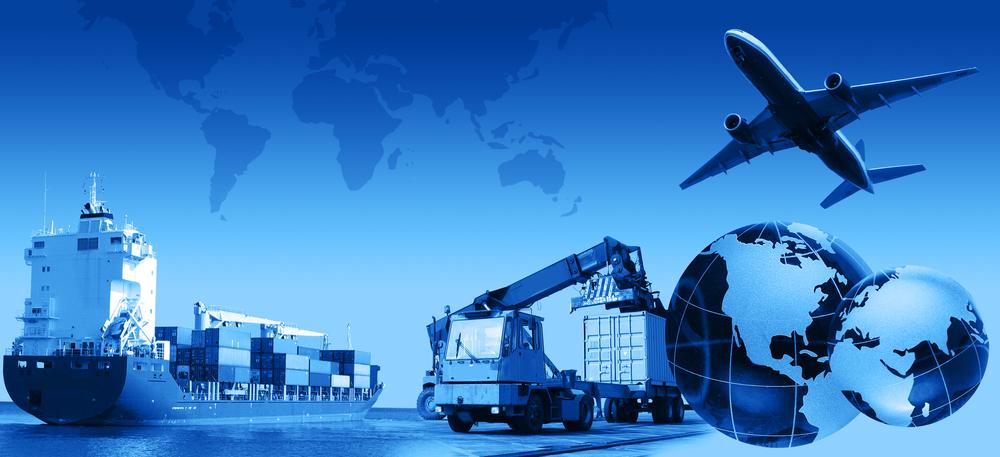 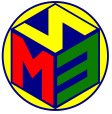 АНХААРАЛ ТАВЬСАНД БАЯРЛАЛАА